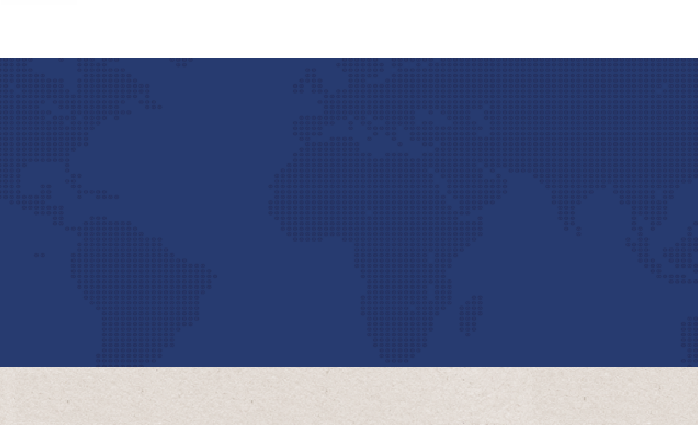 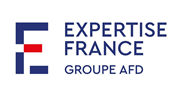 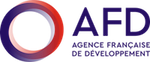 Projet d’appui à l’entraide judiciaire en matière pénale au Sahel

Atelier régional 
La traite des personnes, en particulier des femmes et des enfants
Les infractions
Dakar, 03-06  Juin 2024
BEPI SAHEL
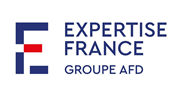 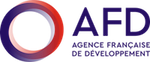 -
« La traite des personnes déshumanise, maltraite et exploite les victimes, les échangeant comme des marchandises et mettant en danger leur vie et leur bien-être. 
Très peu de victimes de ce crime sans frontière sont détectées, ce qui laisse supposer que les trafiquants opèrent pratiquement en toute impunité. 
Toutes les régions d’Afrique sont susceptibles de constituer des pays d’origine, de transit ou de destination pour le commerce transfrontalier de personnes, avec tous les segments de population potentiellement vulnérables. 
Les niveaux élevés de chômage, de pauvreté, de corruption, de conflits politiques, de changement climatique et de violence contribuent davantage aux déplacements. 
Ces facteurs placent les populations africaines, en particulier les femmes et les filles, à un niveau disproportionné de vulnérabilité au trafic par des criminels organisés. »

  UNODC Vision stratégique pour l’Afrique 2030
2
[Speaker Notes: En pratique, les enquêtes concernant ces deux types d’infractions peuvent se chevaucher. Par exemple, ce qui peut commencer comme une affaire de trafic illicite de migrants peut se transformeren une affaire de traite des personnes. De fait, les migrants objet d’un trafic illicite sont extrêmement vulnérables au risque de devenir victimes de la traite. De plus, certains délinquants impliqués dans le trafic de migrants peuvent aussi se livrer à la traite des personnes. Néanmoins, les éléments constitutifs de ces deux infractions sont différents.]
Objectif du Protocole additionnel (Art.2)
Prévenir et combattre la traite des personnes
Protéger et aider les victimes
Favoriser la cooperation entre Etats Parties
3
Pays n’ayant pas adhéré au Protocole additionnel trafic de personnes
Iran , Korea, Yemen
République démocratique du Congo, Ouganda, Somalie,  South Sudan 
Marshall Islands, Papua New Guinea, Solomon Islands, Tonga, Vanuatu
4
Champ d’application du Protocole
Article 4. 
Le présent Protocole s’applique, sauf disposition contraire, à la prévention, aux enquêtes et aux poursuites concernant les infractions établies conformément à son article 5, lorsque ces infractions sont de nature transnationale et qu’un groupe criminel organisé y est impliqué, ainsi qu’à la protection des victimes de ces infractions.
5
[Speaker Notes: Pour autant les phénomènes de traite peuvent être internesà un Etat. La traite n’est pas subordonnée à un caractère transfrontalier, mais c’est ce dernier qui permets la mise en oeuvre du Protocole]
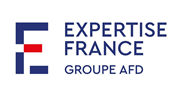 Définition: Article 3
a) L’expression “traite des personnes” désigne le recrutement, le transport, le transfert, l’hébergement ou l’accueil de personnes, par la menace de recours ou le recours à la force ou à d’autres formes de contrainte, par enlèvement, fraude, tromperie, abus d’autorité ou d’une situation de vulnérabilité, ou par l’offre ou l’acceptation de paiements ou d’avantages pour obtenir le consentement d’une personne ayant autorité sur une autre aux fins d’exploitation.
6
[Speaker Notes: le mécansimes de traite peut exister dès lors qu’il y a transfert, transport, nul besoin de passer une frontière]
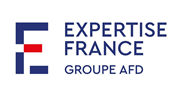 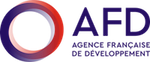 Eléments constitutifs de l’infraction que les Etats Parties s’obligent à transposer
L’acte: recrutement, transport, transfert, hébergement ou accueil de personnes
Les moyens: recours à la force, menace de recours à la force, contrainte, enlèvement, fraude, tromperie, abus d’autorité, abus d’une situation de vulnérabilité, offre ou acceptation davantage
7
[Speaker Notes: Le Protocole relatif à la traite des personnes stipule que le crime de traite des personnes doit être défini par une combinaison de trois éléments constitutifs et non par des composants pris isolément, bien que dans certains cas ces éléments individuels puissent constituer, indépendamment, des infractions pénales. Par exemple, l’acte d’enlèvement ou d’utilisation non consentie de la force (violence) constitueront vraisemblablement des infractions pénales distinctes en vertu de la législation pénale interne.]
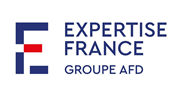 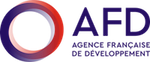 Formes d’exploitation (art. 3 a)
« L’exploitation comprend, au minimum, l’exploitation de la prostitution d’autrui ou d’autres formes d’exploitation sexuelle, le travail ou les services forcés, l’esclavage ou les pratiques analogues à l’esclavage, la servitude ou le prélèvement d’organes. »
8
[Speaker Notes: Liste non exhaustive
Il ne devrait pas être nécessaire que l’exploitation soit effective pour qu’une infraction aux dispositions sur la traite des personnes soit retenue. Le Protocole relatif à la traite des personnes stipule clairement qu’il n’est pas nécessaire que l’exploitation soit effective s’il y a manifestation de l’intention d’exploiter la personne. Il suffit que l’accusé ait commis l’un des actes constitutifs, en faisant usage de l’un des moyens énumérés avec l’objectif ou, en d’autres termes, avec l’intention que la personne concernée soit exploitée.]
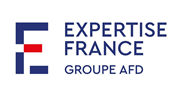 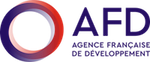 les types de contrôles exercées par les trafiquants
Violence et menaces
Contrôle par duperie (se trouve souvent à la première étape de la traite)
Contrôle par sequestration 
Contrôle par connivence
Contrôle par l’endettement: imputation de frais prétendument avancés par les trafiquants
Contrôle relationnel: relations parentales, familiales, amoureuses
Contrôle par l’isolement
Contrôle par les croyances
9
[Speaker Notes: Duperie;. Dans ces circonstances, diverses organisations peuvent naître pour faciliter des migrations légales ou illégales. Il est difficile pour une personne de juger à titre individuel si elle a affaire à des gens qui se préparent à la lancer dans la traite. En d’autres termes, l’auteur de l’infraction a aidé ou facilité la commission d’un ou de plusieurs éléments de l’infraction, ou y a contribué.
Ex/ annonces de travail dans des pays où il est très difficile d’accéder également, annonces cherchent plutôt des femmes, celles qui offrent des conditions très généreuses ou laissent croire qu’aucun argent n’est nécessaire pour travailler ou pour entrer dans le pays.
Séquestration : les indices, verrous à l’extétieur des portes, clôtures,, interdiction de sortir sans chaperon, garde empêchant de sortir 
Connivence: recevoir un peu d’argent et l’envoyer à sa famille, avoir accepter de transporter de la drogue, avoir honte de sa prostitution, être en séjour irrégulier. personnes réussissent effectivement à envoyer de petites sommes, avec la permission des trafiquants, qui obtiennent ainsi davantage d’obéissance encore et évitent d’éveiller les soupçons
 Les mesures relatives à la non-responsabilité garantissent que les victimes de la traite des personnes ne seront ni poursuivies ni punies pour des infractions qu’elles auraient commises. Les pays suivent deux modèles principaux lorsqu’ils mettent en place le principe de non pénalisation des actes illégaux commis par les victimes de la traite des personnes: le modèle de contrainte et le modèle de causalité. 
 Dans le modèle de contrainte, la personne a été obligée de commettre les infractions.  D ans le modèle de causalité, l’infraction est directement reliée ou connectée à la traite.
Contrôle relationnel : Le contrôle relationnel hommes-femmes, aux fins de la traite des personnes, ressemble souvent beaucoup à certaines formes de mauvais traitements familiaux et peut mimer des attitudes acceptables dans une société donnée entre les genres, ou leurs rôles ou comportements respectifs. Les victimes peuvent être vulnérables à ce type de contrôle si elles ont subi d’autres abus relationnels dans leur passé. 
 les personnes entretenant des relations avec les victimes de la traite des personnes peuvent participer à leur exploitation.]
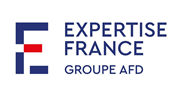 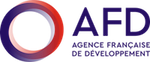 EX de legislation : le Canada
Art. 279.01: Quiconque recrute, transporte, transfère, reçoit, détient, cache ou héberge une personne, ou exerce un contrôle, une direction ou une influence sur les mouvements d’une personne, en vue de l’exploiter ou de faciliter son exploitation commet une infraction passible, sur déclaration de culpabilité par voie de mise en accusation:
a) d’un emprisonnement à perpétuité, s’il enlève la personne, se livre à des voies de fait graves ou une agression sexuelle grave sur elle ou cause sa mort lors de la perpétration de l’infraction; Ou b) d’un emprisonnement maximal de quatorze ans, dans les autres cas.
279.04: S’agissant des infractions en matière de traite des personnes, une personne en exploite une autre si a) elle l’amène à fournir ou offrir de fournir son travail ou ses services, par des agissements dont il est raisonnable de s’attendre, compte tenu du contexte, à ce qu’ils lui fassent croire qu’un refus de sa part mettrait en danger sa sécurité ou celle d’une personne qu’elle connaît;
Ou
b) elle l’amène, par la duperie ou la menace ou l’usage de la force ou de toute autre
forme de contrainte, à se faire prélever un organe ou des tissus.
10
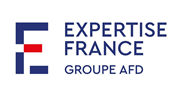 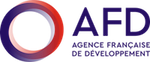 Les éléments de l’investigation
Identifier un suspect
Identifier une victime
Établir l’âge d’une victime
Corroborer le récit d’une victime
Identifier les liens entre les suspects, les victimes, les lieux, les véhicules, les documents, etc.
Identifier l’authenticité de l’identité et des documents de voyage.
Exploiter une « scène de crime »
11
[Speaker Notes: Elle peut facilement être discréditée,  particulièrement si la scène de crime n’est pas correctement sécurisée et traitée, et si les éléments de preuve matériels ne sont pas collectés, conditionnés, transportés et stockés de manière appropriée.
L’examen de la scène de crime est guidé par un principe fondamental de la criminalistique: tout contact laisse une trace. Tout contact d’une personne avec une autre, d’une personne avec un véhicule ou un lieu, d’un véhicule avec un lieu, etc., et toutes les activités en général laissent des traces: sont incluses aussi les traces (à la fois physiques et électroniques) trouvées dans et sur un équipement électronique.
Les moyens d’investigation:
- Examen biologique, ADN,]
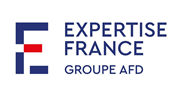 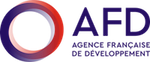 Les éléments de preuve à rapporter
Montrer qu’un individu particulier a eu un rapport sexuel avec une victime, ou l’a agressée sexuellement;
 Montrer qu’un individu particulier a physiquement agressé une victime;
 Identifier la victime;
Corroborer un récit de victime sur ce qui lui est arrivé ;
 Identifier toutes blessures, troubles ou maladies pouvant être reliés à l’exploitation;
 Établir pendant combien de temps une personne a été victimisée;
Établir l’ancienneté des blessures d’une victime;
Relier une victime à un lieu particulier, un véhicule, etc.;
 Identifier toute drogue ou alcool administré à une victime;:
Établir un lien entre un instrument ou une machine et une victime;
Établir l’échelle de l’entreprise d’exploitation.
12
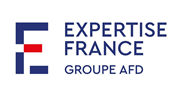 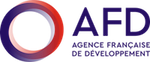 Organisation de la “scène de crime”
Les rôles et responsabilités des personnes qui gèrent une scène de crime et y interviennent devraient être définis et faire l’objet de consignations précises.
Désignez quelqu’un qui aura le contrôle global de la scène (peut résulter de l’application de la loi et des règles procédurales.) et  quelqu’un ayant la responsabilité spécifique de gérer l’enregistrement et le stockage des pièces à conviction.
Définir le périmètre de protection de la scène à installer..
Protégez la scène des activités non indispensables qui pourraient irrévocablement compromettre les éléments de preuve.
L’accès du public et des agents des services de détection et de répression, et autres personnes, devrait être contrôlé. Si une personne n’a pas besoin de se trouver là, elle ne devrait pas y être.
Les personnels qui se sont rendus sur une scène ou ont eu affaire à un suspect ou à une victime ne devraient pas se rendre sur une autre scène afin d’éviter la contamination croisée des scènes.
Utilisez exclusivement des matériels/équipements propres ou jetables pour travailler sur la scène.
Entrez sur la scène et quittez-la par un cheminement délimité.
13
[Speaker Notes: Une évaluation initiale et préalable de la scène de crime est indispensable pour savoir quelle démarche adopter. Il est nécessaire que cette démarche générale reste souple.
Récits des victimes témoins et autres informations
Les informations dont vous disposez lorsque vous décidez d’une stratégie concernant les opérations de la police scientifique et technique dans les affaires de traite des personnes peuvent être initialement très confuses, plus encore que dans les affaires criminelles en général. Cela vient, entre autres, de la réponse des victimes à la victimisation (récits variables ou incomplets), de la barrière des langues, de l’identification des suspects seulement par des surnoms et du flou ou de l’imprécision des détails sur les lieux. Il est important d’établir l’âge et l’identité d’une personne dont on pense qu’elle est victime de la traite. L’annexe 1, “Techniques médico-légales dans l’évaluation de l’âge”,
donne des directives plus précises.]
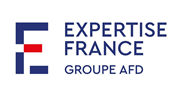 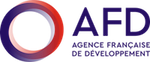 Infractions sous-jacentes
Esclavage et Pratiques assimilables, Travail forcé ou obligatoire,  Mariage forcé,  Extorsion, torture, Traitement cruel, inhumain ou dégradant,  Viol, Agressions sexuelles, Violences, Homicide volontaire, Enlèvement, Séquestration illégale, Exploitation par le travail, Rétention de papiers d’identité, Infractions aux lois sur l’immigration, Blanchiment d’argent, Corruption…

"" Trafic illicite de migrants
14
[Speaker Notes: Les affaires de traite, par leur nature, ont toutes chances d’entraîner d’autres infractions. Ces infractions peuvent faire partie intégrante du mécanisme de la traite des personnes et peuvent être utilisées pour établir qu’un élément d’une infraction relative à la traite des personnes a été commis. Elles peuvent aussi faire l’objet d’inculpations distinctes ou être utilisées comme chefs d’accusation alternatifs, selon le système judiciaire considéré. On peut également lesdésigner comme des infractions sous-jacentes à la traite. 
D’autres infractions peuvent être commises contre la victime de la traite ou d’autres personnes, sans toutefois être parties intégrantes de l’infraction en matière de traite des personnes.
Elles devraient faire l’objet d’inculpations distinctes.]
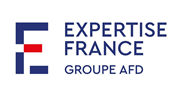 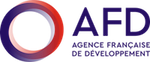 Consentement de la victime (Art.3)
b) Le consentement d’une victime de la traite des personnes à l’exploitation envisagée, telle qu’énoncée à l’alinéa a du présent article, est indifférent lorsque l’un quelconque des moyens énoncés à l’alinéa a a été utilisé;

c) Le recrutement, le transport, le transfert, l’hébergement ou l’accueil d’un enfant aux fins d’exploitation sont considérés comme une “traite des personnes” même s’ils ne font appel à aucun des moyens énoncés à l’alinéa a du présent article;
15
[Speaker Notes: ) L’expression “traite des personnes” désigne le recrutement, le transport, le transfert, l’hébergement ou l’accueil de personnes, par la menace de recours ou le recours à la force ou à d’autres formes de contrainte, par enlèvement, fraude, tromperie, abus d’autorité ou d’une situation de vulnérabilité, ou par l’offre ou l’acceptation de paiements ou d’avantages pour obtenir le consentement d’une personne ayant autorité sur une autre aux fins d’exploitation.]
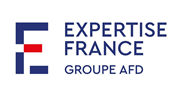 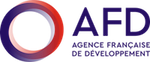 Je vous remercie de votre attention
16